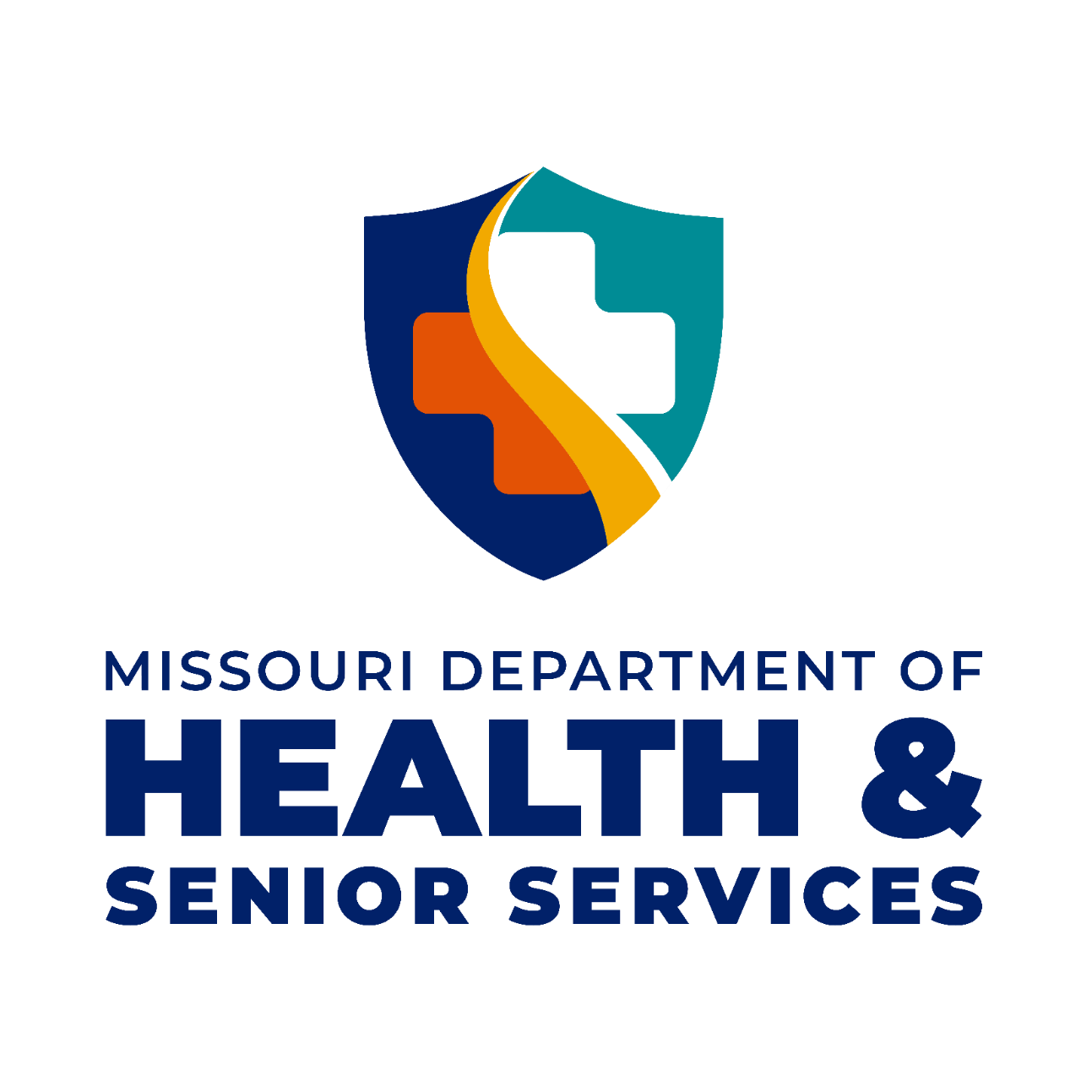 6+++++
Financial Procedures

Spring 2025
LPHA Regional Meeting
[Speaker Notes: Intro yourself and OCS

Pass out note cards

Financial Procedures (I know what you are all thinking “snooze fest” and “good think this is before lunch instead of right after”

What will we be talking about today – Yes, financial procedure updates]
4 Questions
Who funds your grant?
What is a subrecipient?
What is the purpose of subrecipient monitoring?
What is the one thing that you wish could change in your partnership with DHSS? (can’t say need more money)
2
[Speaker Notes: Ask them the 4 questions

Anonymous and will use the answers during the presentation

Write very neatly 

Don’t overthink answer and write a paragraph.  A word or a sentence will do.  Try not to use acronyms

Ask the questions

Afterwards collect cards

Talk about why you asked them and that at least the first 3 will be used for today’s presentation.]
FEDERAL FUNDING FRAMEWORK
FEDERAL 
AGENCY 
(FUNDER)
FINANCIAL ASSISTANCE AWARD
(RECIPIENT RELATIONSHIP)
COOPERATIVE
AGREEMENT
PROCUREMENT CONTRACT
SUBAWARD (SUBRECIPIENT RELATIONSHIP)
PURCHASE (CONTRACTOR/VENDOR RELATIONSHIP)
SUBAWARD (SUBRECIPIENT RELATIONSHIP)
PURCHASE (CONTRACTOR/VENDOR RELATIONSHIP)
3
[Speaker Notes: Select 3 or 4 cards to answer question 1 

Left side – not us Governed under the Federal Acquisition Regulation (Acquire property or services to carry out it’s mission as a federal agency)  

Right side – Governed under the Federal Grant and Cooperative Agreement Act (Take something of value in its position and convey that thing to a non-federal partner that will encourage that non-federal partner to benefit the general public or a subset of the general public.)

Recipients – Can use the Financial Assistance Award in 2 distinct ways 
contractor/vendor to purchase good/services for the program (or project); and 
subrecipient as a pass-through of part of the funding award to a subrecipient partner to carry out key functions of a program

Then, a subrecipient can take the funds and spend it to carry out the contract through purchasing goods or services (including payroll of their own team members) and/or with approval of the recipient – be a pass-through entity to a new partner (2nd tier subrecipient) by the recipient and do the same.

If the s/r passes-through funding they then become a pass-through entity themselves, which imposes the same requirements as the recipient has as a pass-through entity]
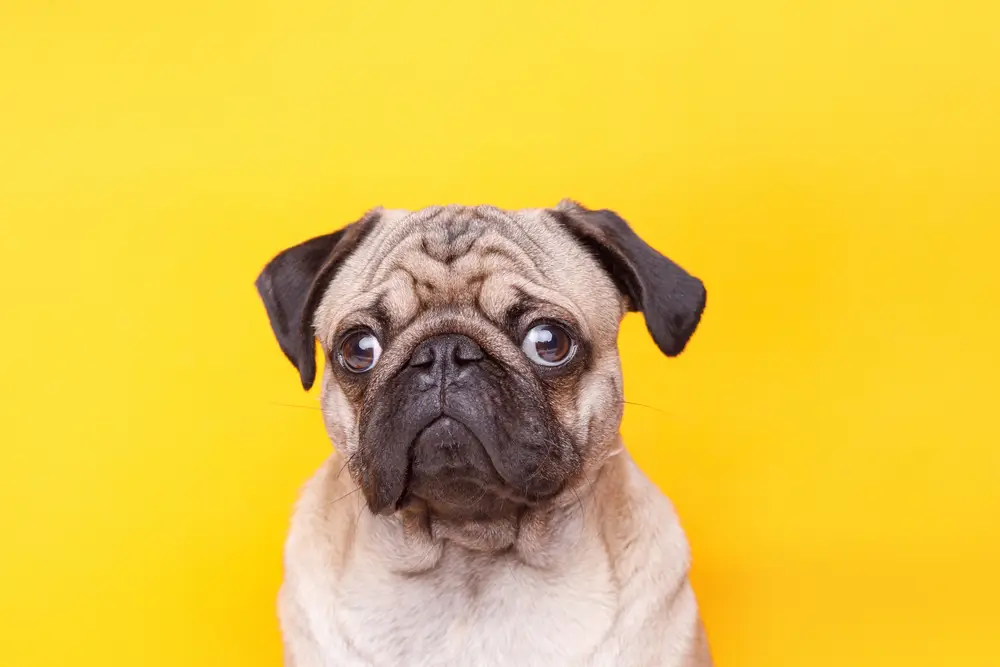 Uniform Grant Guidance
(2 CFR 200)
UGG THE PUG
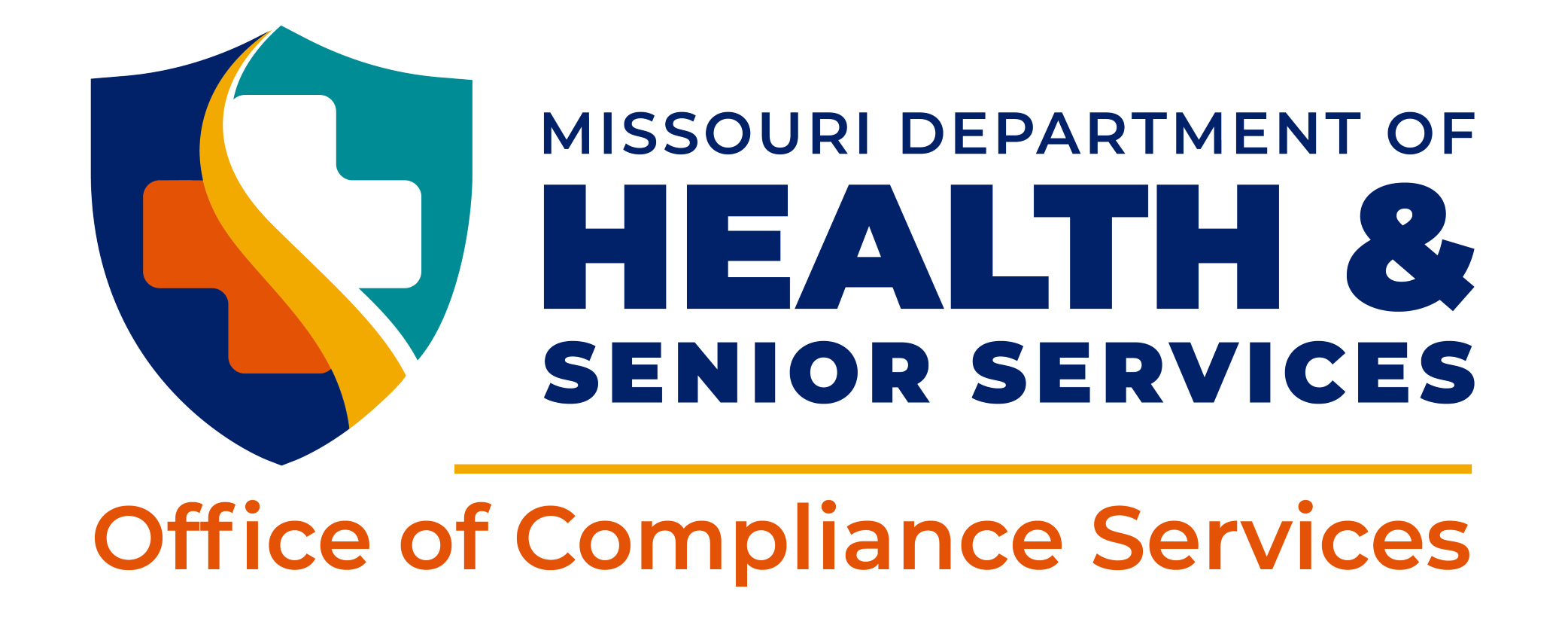 4
Legal Framework
Federal Financial Assistance Awards
U.S. Constitution
Statutes
Congressional Authorizing Acts; Appropriation Acts;
Cross-Cutting Statues (Whistleblower Protection)
2 CFR Part 200 (UGG); Program Specific Regulation;
Cross Cutting Regulations (45 Part 93 – Lobbying)
Regulations
Guidance
Agency-wide (HHS Grants Policy Statement)
Program Specific (Policies, Manuals)
Notice of Award
Issued by the Federal funding agency to the recipient; based on application
Issued by the recipient (acting as a pass-through entity) to the subrecipient;
 based on application
Subrecipient Contract
5
[Speaker Notes: Congress doesn’t give a lot of details or guidance.  They could give some specifics but mostly say “here is the funds to an awarding agency for these specific purposes”]
Subrecipient vs. Contractor
SEVERAL FEDERAL REQUIREMENTS
NOT MANY FEDERAL REQUIREMENTS
§ 200.331(a) Subrecipient Characteristics
§ 200.331(b) Contractor Characteristics
Determines eligibility;


(2) Performance measured in relation to whether program objectives were met; 

(3) Responsible for programmatic decision-making; 

(4) Responsible for program requirements;


(5) Uses the federal funds to carry out a program for a public purpose, as opposed to providing goods or services for the benefit of the pass-through entity.
(1) Provides the goods and services within normal business operations; 

(2) Provides similar goods or services to many different purchasers; 

(3) Normally operates in a competitive environment; 

(4) Provides goods or services that are necessary to the operation of the federal program; 

(5) Is not subject to compliance requirements of the federal program, though similar requirements may apply for other reasons.
6
THE TWO BROAD FUNCTIONS OF 
ANY PROGRAM’S ACTIVITIES
ARE DEPENDENT ON EACH OTHER
FINANCIAL & PROGRAMMATIC
7
SUBRECIPIENT MONITORING
2 CFR 200.301, 
     Performance Measurement
200.302, 
     Financial Management 
200.303, 
     Internal Controls
200.329, 
    Monitoring and Reporting     
    Program Performance 
200.332, 
   Requirements for Pass-       
   through Entities
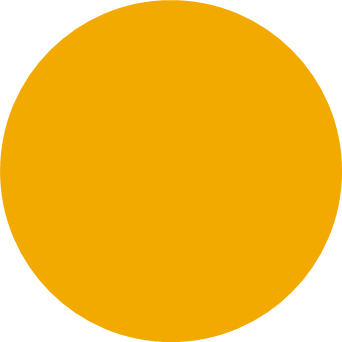 2 CFR 200.332 (e) states, “Monitor the activities of a subrecipient as necessary to ensure that the subrecipient complies with Federal statutes, regulations, and the terms and conditions of the subaward (contract).”
#1
WHY?
UNIFORM GRANT GUIDANCE SAYS WE HAVE TO!
8
SUBRECIPIENT MONITORING
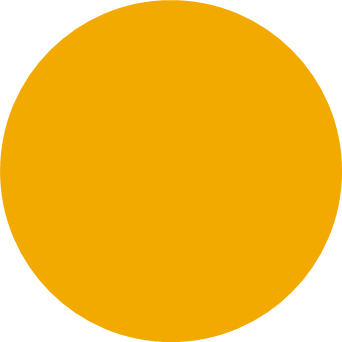 MORE
WHYS
DHSS is a partner with Subrecipients
(joint venture)
DHSS wants citizens to have the services needed
(present & future)
9
[Speaker Notes: Monitoring is not a “GOTCHA MOMENT”

Monitoring is a way to partner with s/r]
SUBRECIPIENT MONITORING
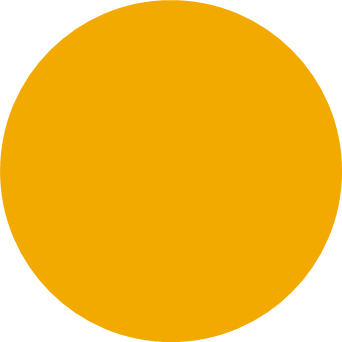 #1
GOAL
REASONABLE ASSURANCE
10
REASONABLE ASSURANCE
High, but not absolute level of assurance


Absolute assurance is not attainable due to factors such as:
Inherent limitations of internal controls
Impractical to see everything every time
Reasonable Person Standard
Someone that uses the same level of care and caution that a typical (prudent) person would in the same situation
11
REASONABLE ASSURANCE
CAN BE CONCLUDED BASED ON
THE WORK PERFORMED 
BY THE SUBRECIPIENT 
AND THE WORK 
THE MONITOR DOES THROUGH
INTERVIEWS
OBSERVATIONS
REVIEWS
12
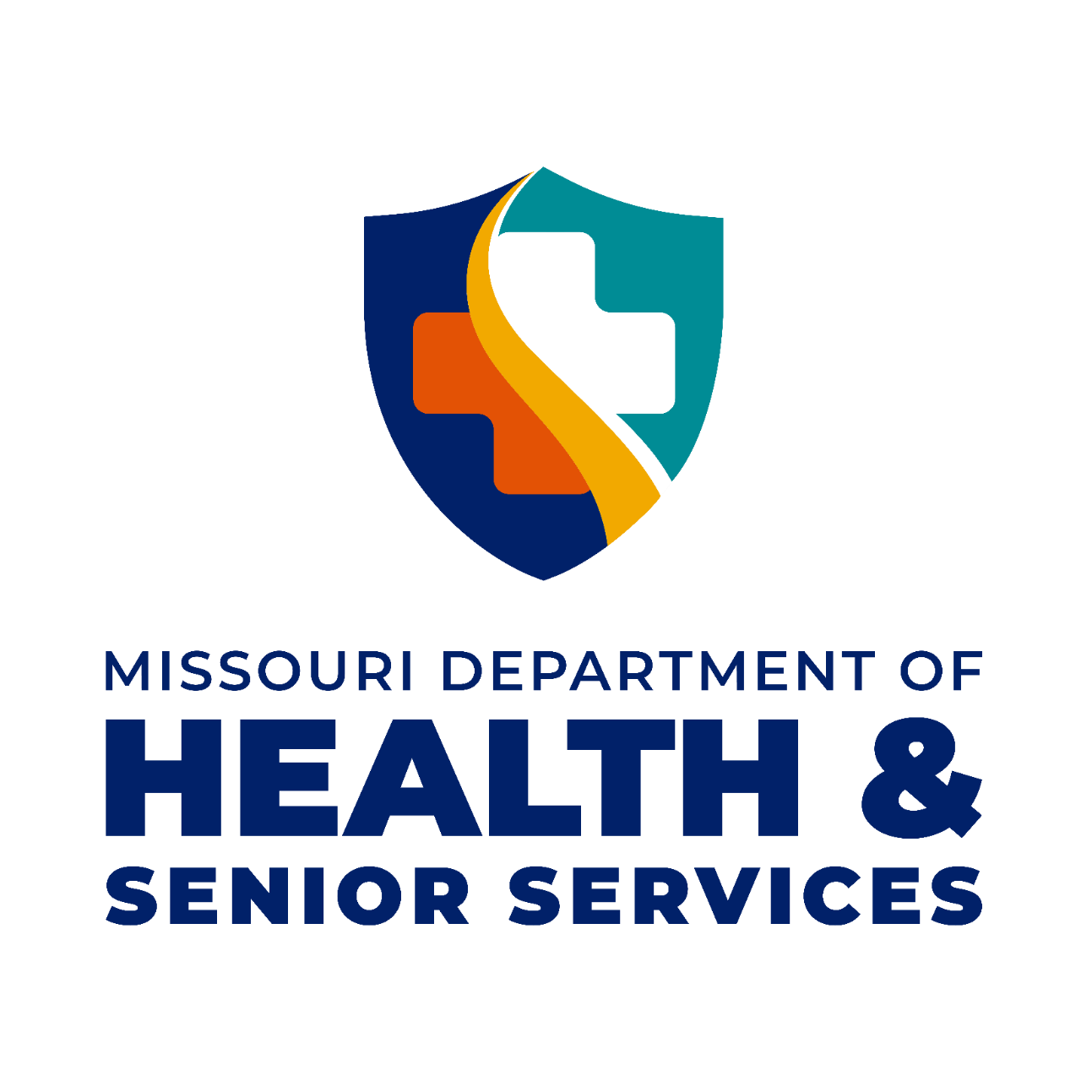 Important Changes to 
Financial Procedures
Effective on new cost reimbursement contracts
13
GOALS
REFINE PROCESSESS
to align business operations for successful program management
INCREASE AWARENESS TO 
DHSS AND LPHA TEAMS 
about compliance requirements  for receiving and managing funds
ACTIONS
DHSS HAS UPDATED
contract language, budget procedures, invoice procedures, and internal policies to ensure proper management and accountability of funds passed through to subrecipients
DHSS IS INCREASING 
oversight on budgets and invoices for reimbursement
DHSS IS PRESENTING 
to subrecipients and own internal program teams
14
THE UPDATES
THE WHY
Contract Language

Budget Template

Invoices

Policies
Subrecipient Support

Standardized Processes

Compliance
Requirements

Audit Preparedness
15
Contract Language
Updates to standard contract language are currently being drafted by Office of General Counsel (legal) that includes:

Specific stated requirements for reimbursable costs including that all costs must be consistent with:

Approved budget (allowing for no more than 10% of the cumulative budget deviation between budget categories) (2 CFR 200.308)

Approved project scope

Prior approval limitations (2 CFR 200.407)

Invoice submission timeframe stated in the contract
16
Contract Language
Requirement of an itemized budget with narrative 
	(2 CFR 200.302)


Attestation (2 CFR 200.415) added to invoices replacing the current Subrecipient Annual Financial Report (SAFR)


Increased use of “plain language” to clarify some requirements


Uniform Guidance changes (effective 10/1/2024)


Upcoming changes with: 

OA procurement language

implementing MOvers system
17
Contract Language
18
Specific stated requirements for reimbursable costs including that all costs must be consistent with:

Federal funding source’s regulations

Uniform Guidance Subpart E – Cost Principles 
    (2 CFR 200.400 – 200.476) 
THIS LEADS TO HIGHER LEVEL OF REASONABLE ASSURANCE
(200.401) “The recipient and subrecipient must apply these principles in determining allowable costs under Federal awards.”
Basic Considerations (200.402 – 200.411), including that all costs for reimbursement must be allowable (including but not limited to being reasonable, allocable, and necessary in accomplishing the deliverables of the contract).
Direct and Indirect Costs (200.412 – 200.415)
Special Considerations for States and Local Governments 
    (200.416 – 200.419)
General Provisions for Selected Items of Cost (200.420 – 200.476)
Budget with Narrative
For cost reimbursement contracts – now requiring an itemized budget by category with a narrative that is linked to and supports deliverables (e.g. personal services, supplies, travel, etc).

DHSS will provide a budget file or your agency can use a system generated budget with required information. 

Provided budget file includes tabs with embedded formulas: 

Instructions
Budget entry 
Indirect cost calculation
Finished budget
Budget narrative
19
Instruction Page
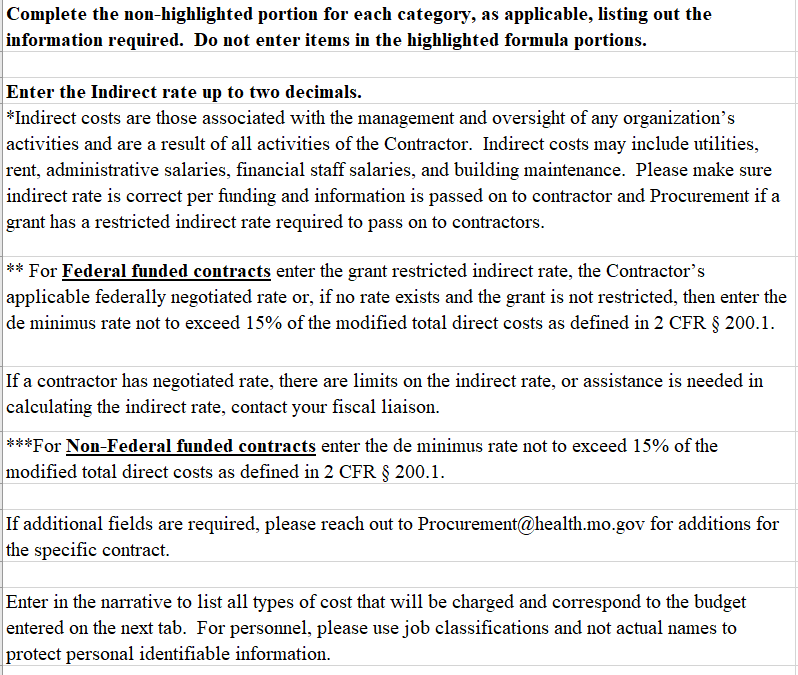 20
Instruction Page (continued)
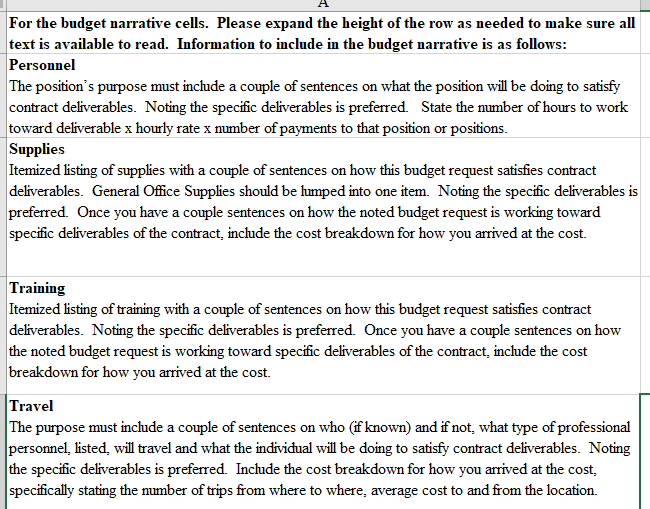 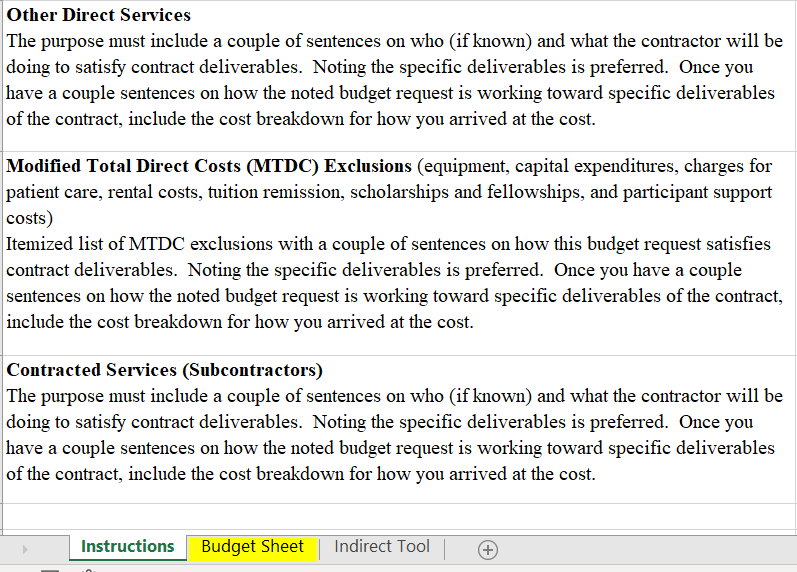 21
Budget Entry Tab
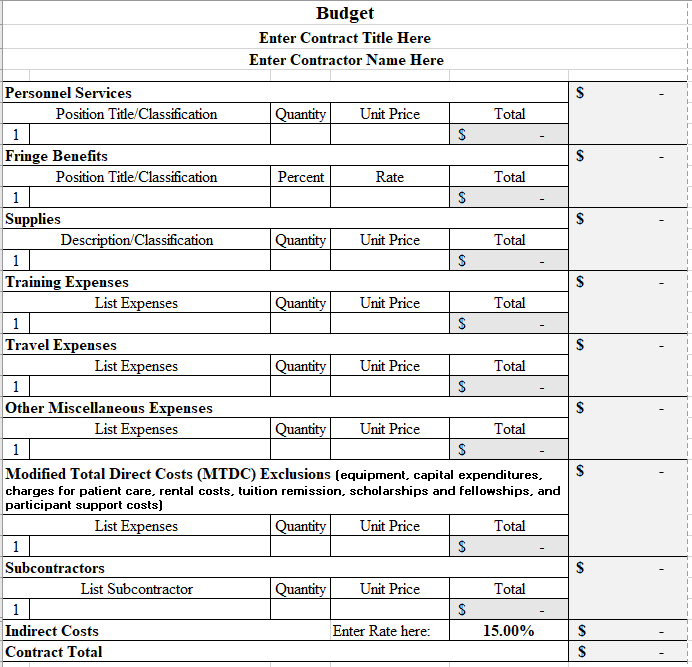 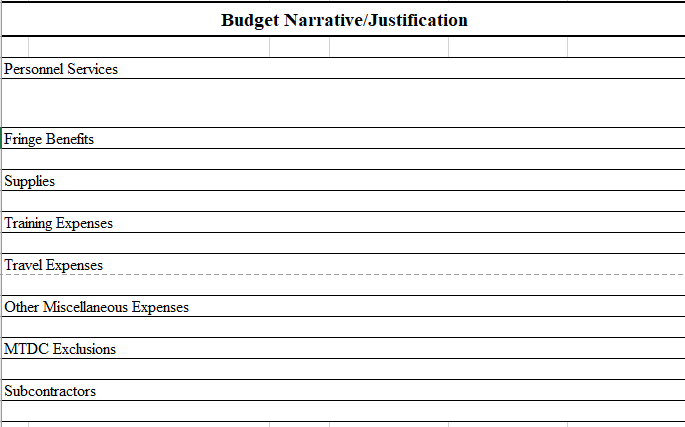 22
Indirect Cost Calculation Tab
23
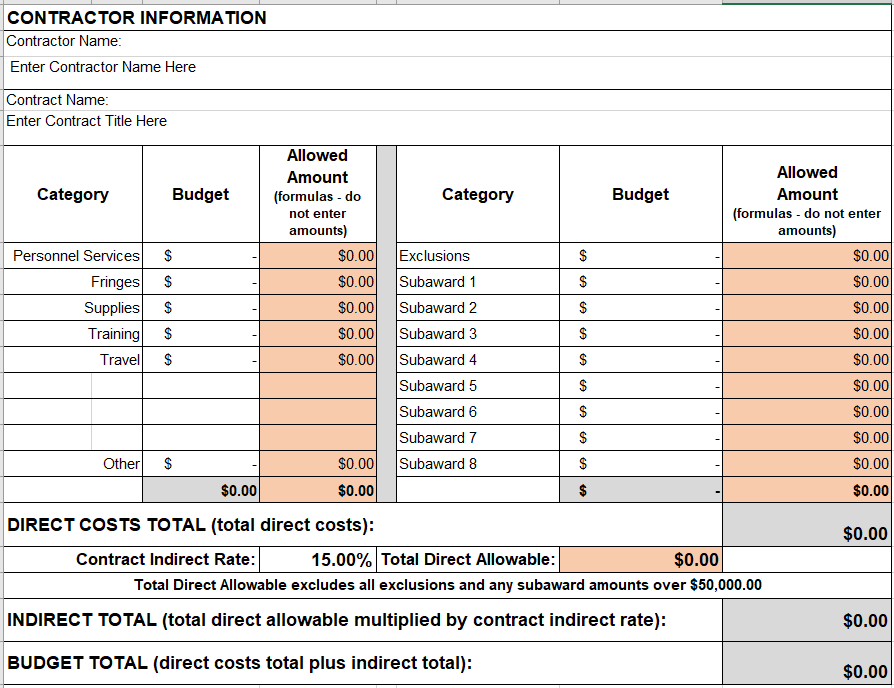 Indirect Tool Calculations
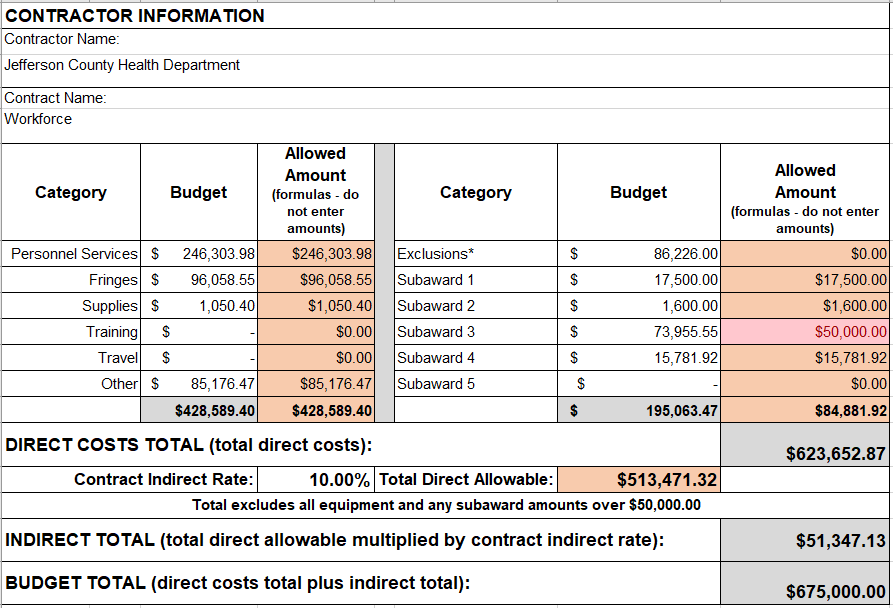 26
Finished Budget Tab 
(w/ formulas pulling info from previous tabs)
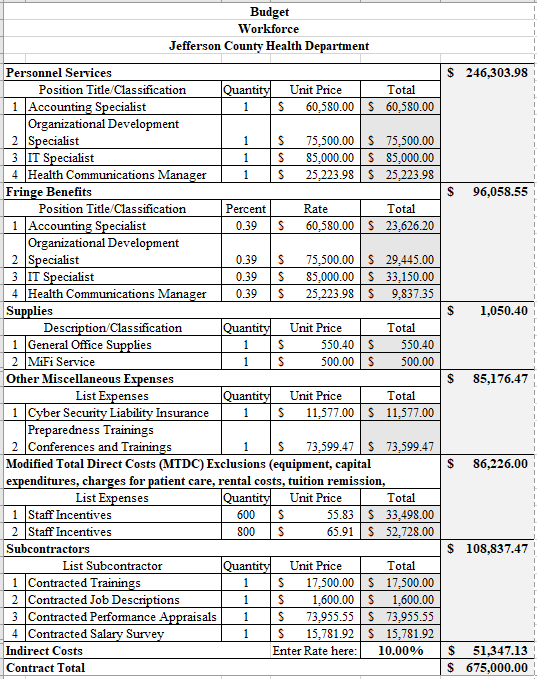 24
Narrative Tab Example
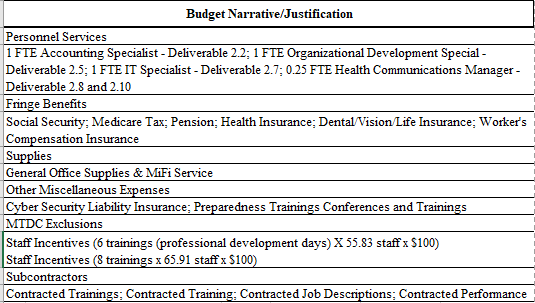 25
Invoicing
DHSS will provide an invoice file (DH-38) or your agency can use a system generated invoice with required information.  

For cost reimbursement contracts – now requiring an invoice with amounts by budget category:

Time and effort description that accurately reflects work performed and is supported by a system of internal controls  (2 CFR 200.430 – 200.431) 

Itemized expenditure amounts by each budget category (e.g. supplies, personal service, travel, etc.)

Attestation (2 CFR 200.415) that replaces the Subrecipient Annual Financial Report (SAFR)
27
Invoicing
Invoice submission processes must include the signature of authorized personnel from the subrecipient after reviewing and approving for accuracy and reasonableness based on Uniform Guidance (including but not limiting to 2 CFR 200.303 and 2 CFR 200 Subpart E – Costs Principles), program regulations, and budgeted categories.
28
[Speaker Notes: Let’s walk through the new requirements:]
DHSS Provided Invoice Template (DH-38)
29
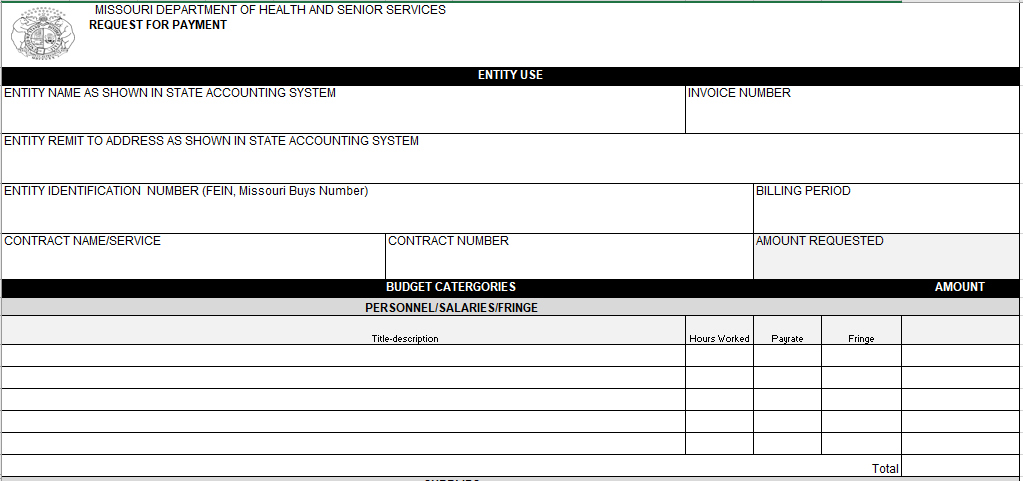 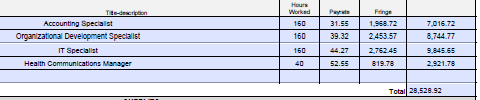 [Speaker Notes: The form will be broken into 2 pages and the second page will now be the coding sheet that was at the bottom of previous DH-38
 
The DH-38 top section will have vendor information and brief description breakdown of required itemized personnel services and have hourly rate for each position that ties to time and effort of work performed. This shows a better description of reasonableness.]
DH-38 (continued)
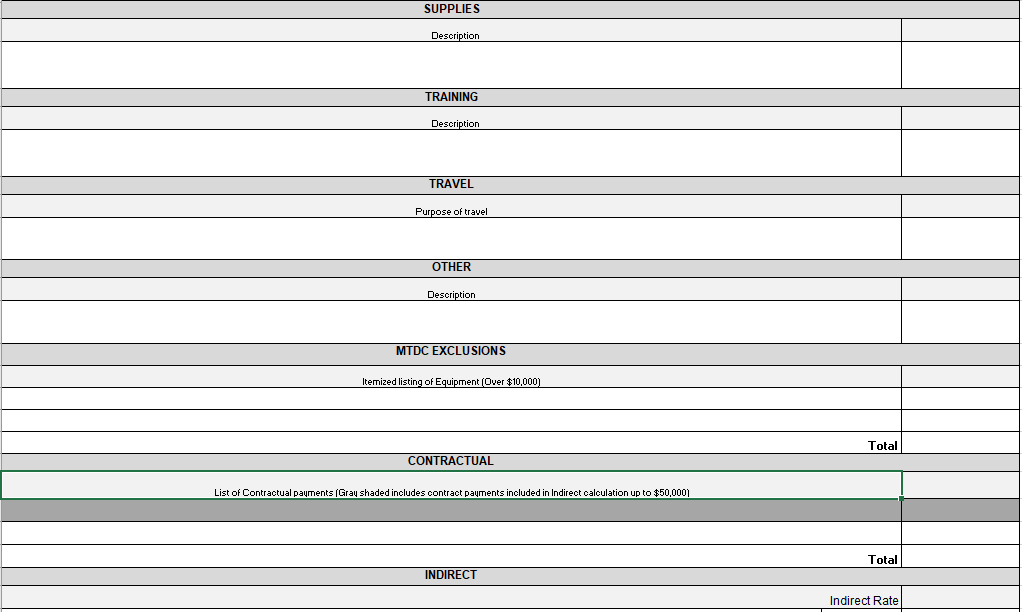 30
[Speaker Notes: Middle portion showing itemized expenditure for each budget category for cost tied to budget and deliverables]
DH-38 (continued)
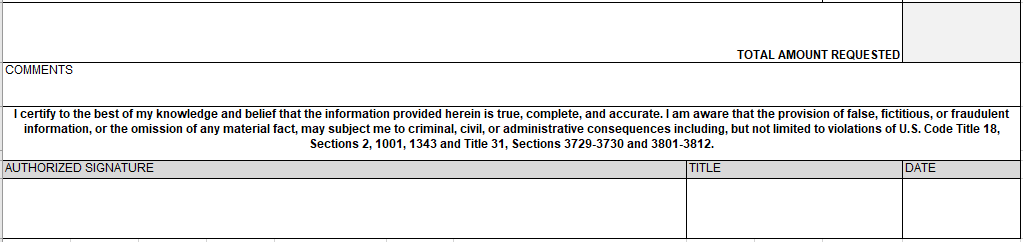 31
Sample Invoice
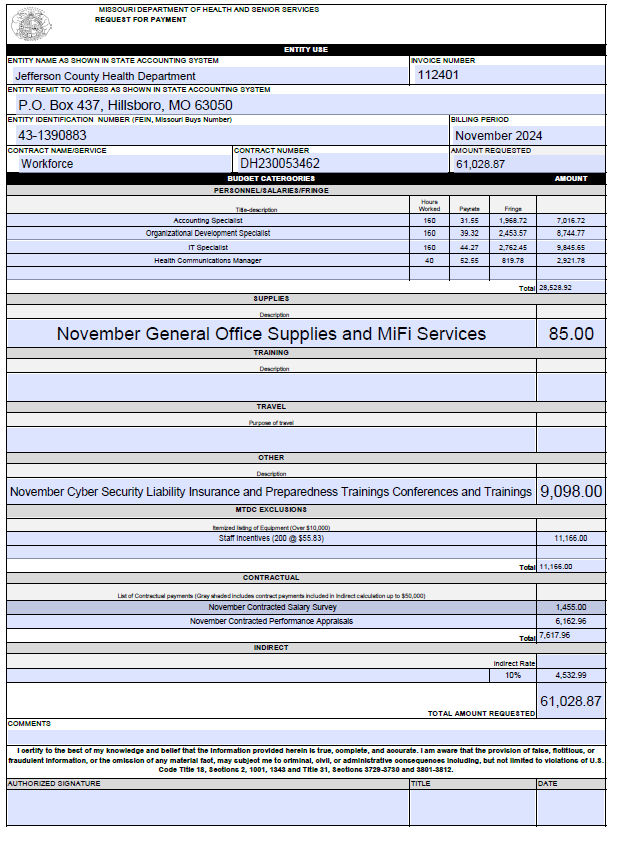 32
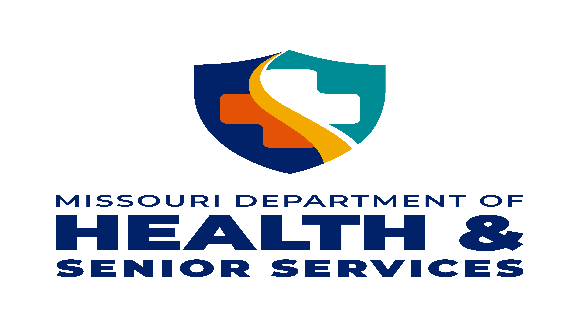 CONTACT

The best contact you have will always
be your program partner at DHSS!

Today’s presenter is:
Scott Gray, Monitoring Coordinator
DHSS – Office of Compliance Services
scott.gray@health.mo.gov